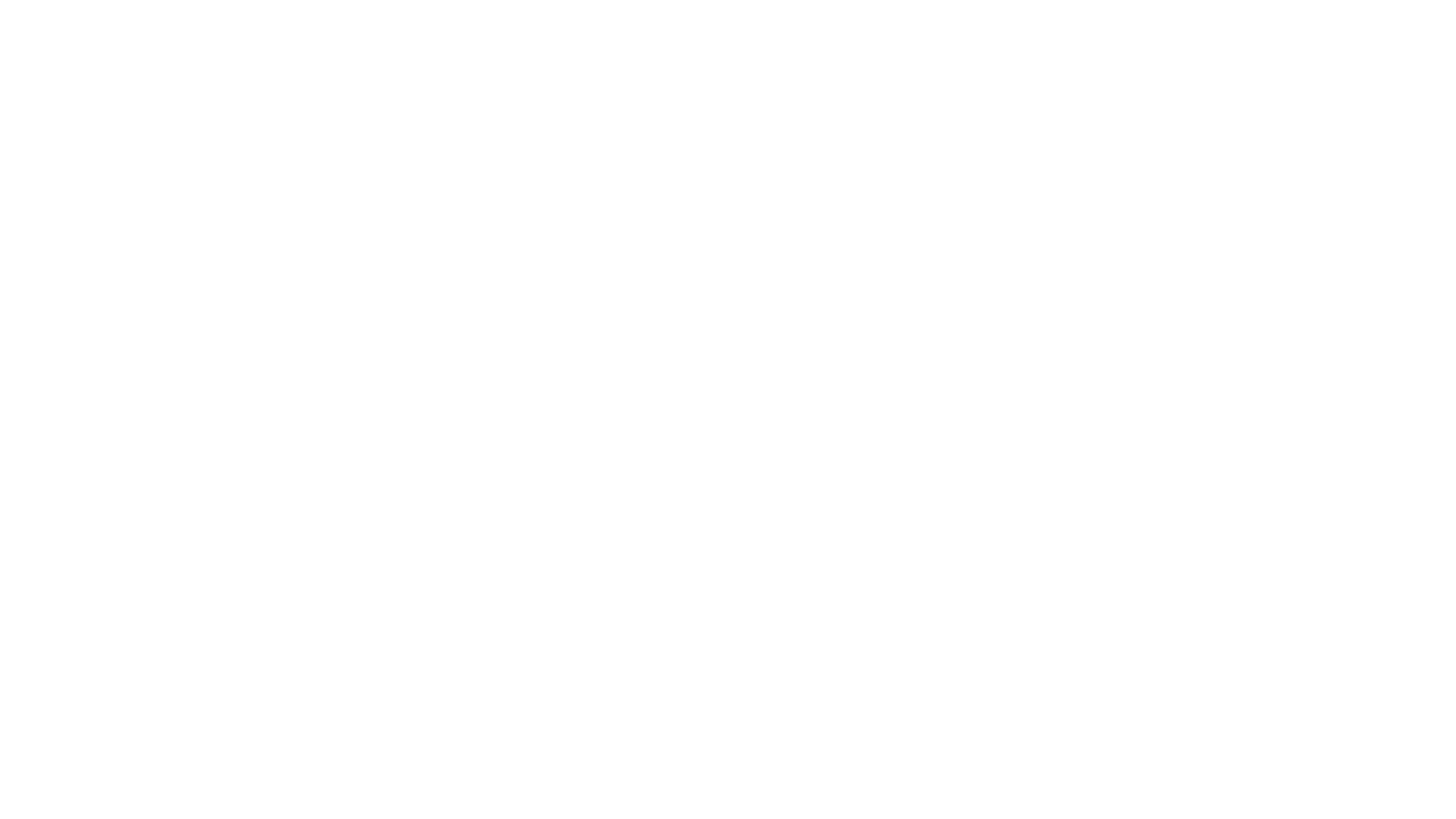 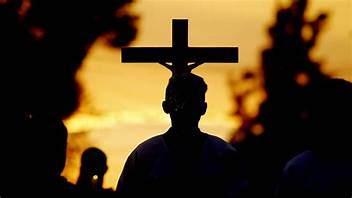 Adriane Werner
A Importância do Planejamento de Comunicação na gestão eclesial
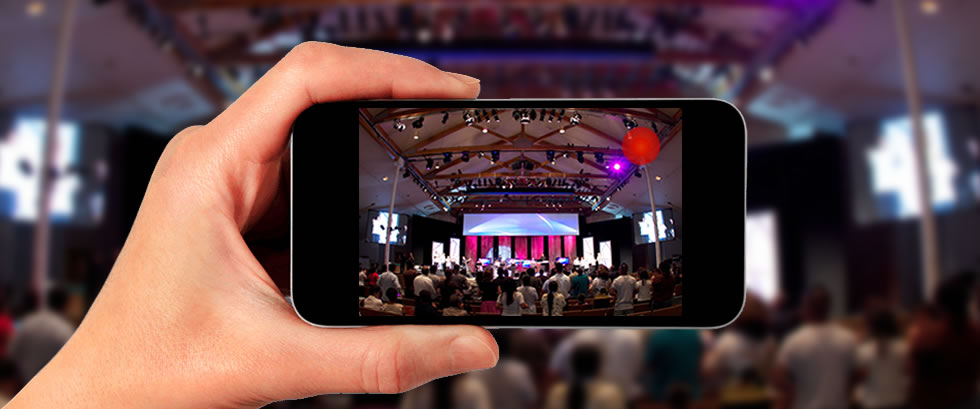 A Comunicação como caminho para a evangelização
Em meio à crise, temos algumas oportunidades 
Pessoas mais carentes, retornando à religião
Oportunidade de atrair os jovens
Mas… o que estamos fazendo para melhorar o engajamento?
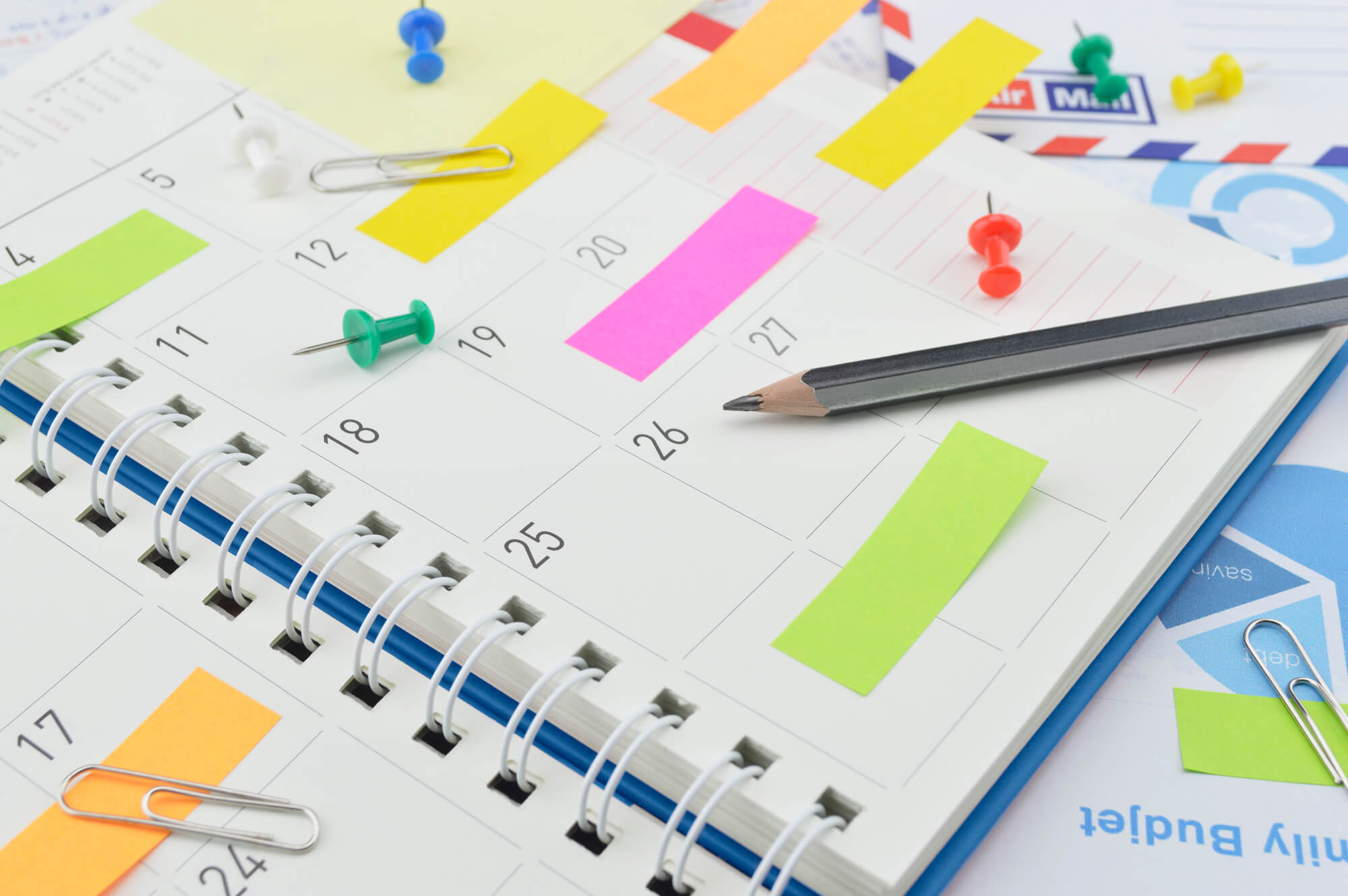 Se havia um planejamento, ele precisou ser revisto às pressas!
Mudança do presencial para o virtual. Como manter a união da comunidade?
Experiências simples e vitoriosas
PASCOM organizada?
Preparar o amanhã
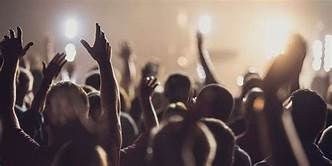 Voltaremos ao “antigo normal”? 
Como não perder o que conquistamos neste período?
Então, vamos planejar a comunicação!
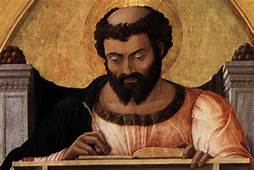 Pois qual de vós, querendo edificar uma torre, não se assenta primeiro a fazer as contas dos gastos, para ver se tem com que a acabar?Lucas 14:28
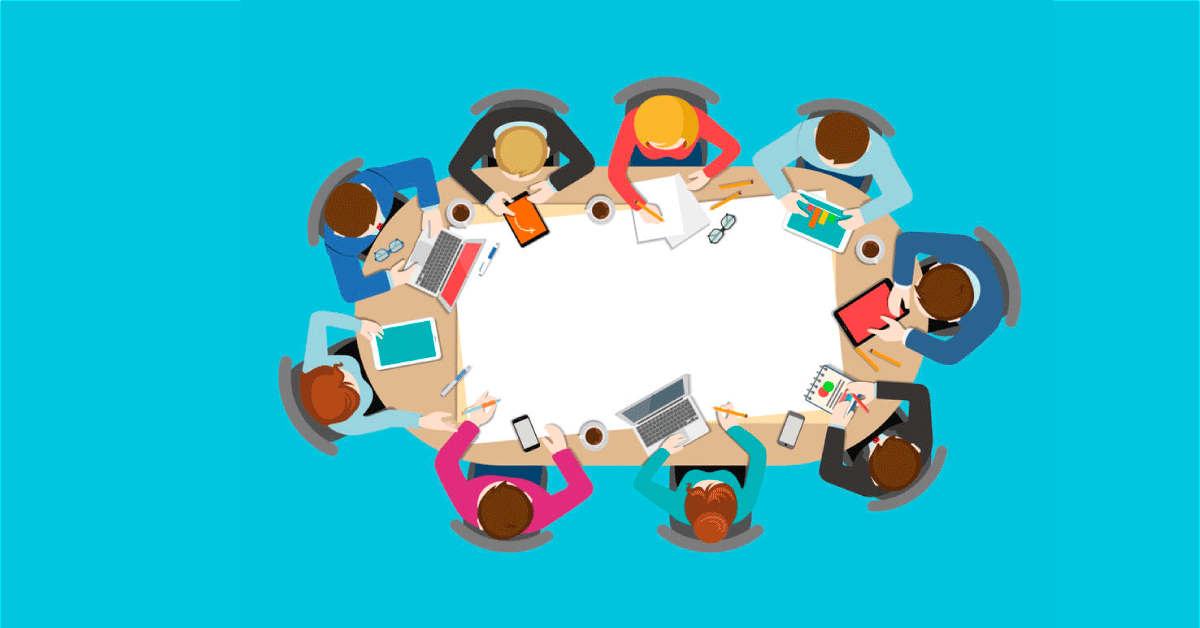 Planejamento de Comunicação
Análise do cenário
Planejamento estratégico
Execução e Avalição
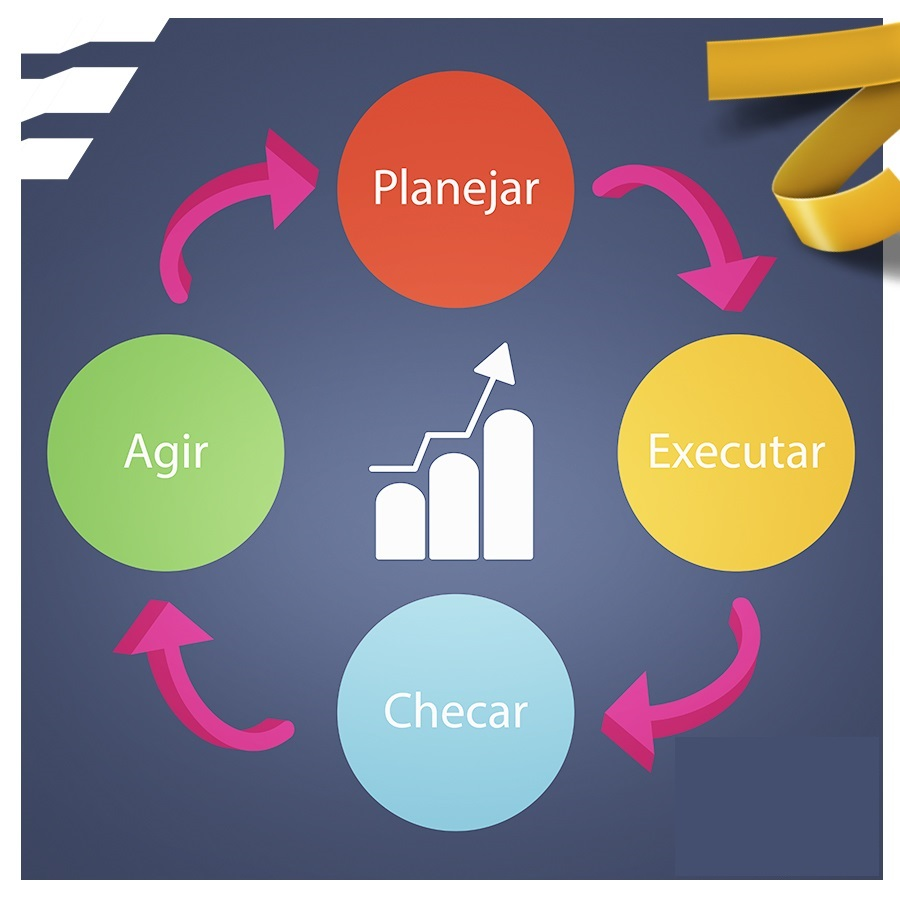 O que é planejar?
Escolher qual a direção seguir e alocar os recursos necessários para atingir um determinado objetivo.
Quais são os objetivos?
Quais são os recursos?
Qual é o público?
Que meios de comunicação serão utilizados?
Como os resultados serão mensurados?
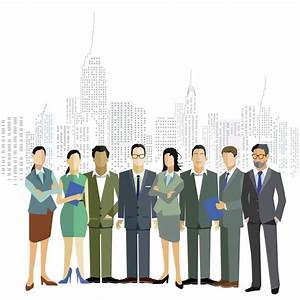 Os diferentes públicos (stakeholders)
Pastorais
Ministérios
Fieis
Hierarquia da Igreja
Sociedade do entorno
Sociedade em geral
Instrumentos e veículos de Comunicação
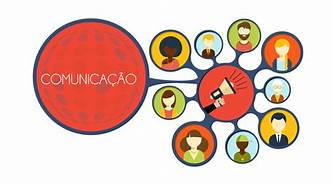 Comunicação Interna
Comunicação Externa
Instrumentos de Comunicação e Evangelização
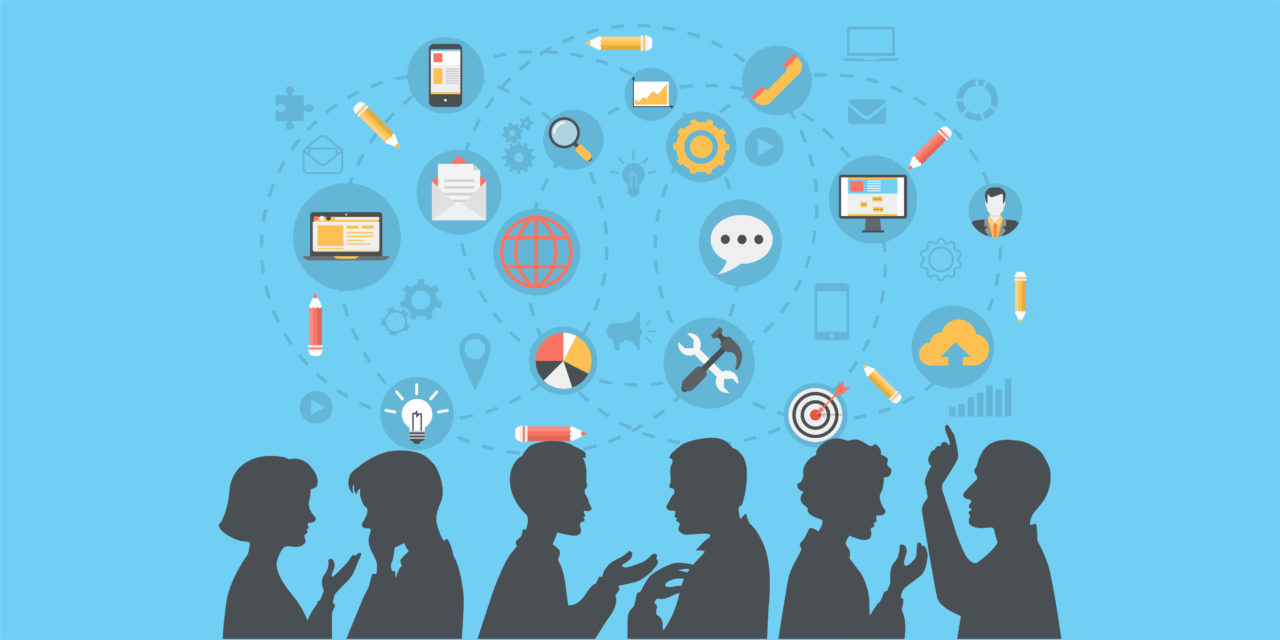 Comunicação para resultados
Quais resultados? Financeiros, sociais, de visibilidade…
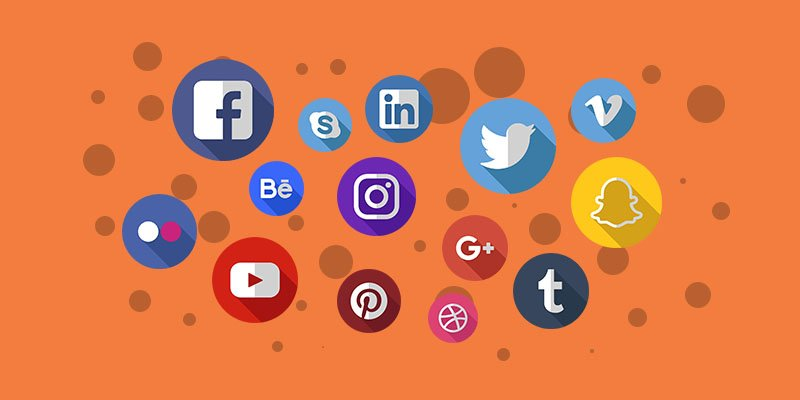 O desafio das redes sociais
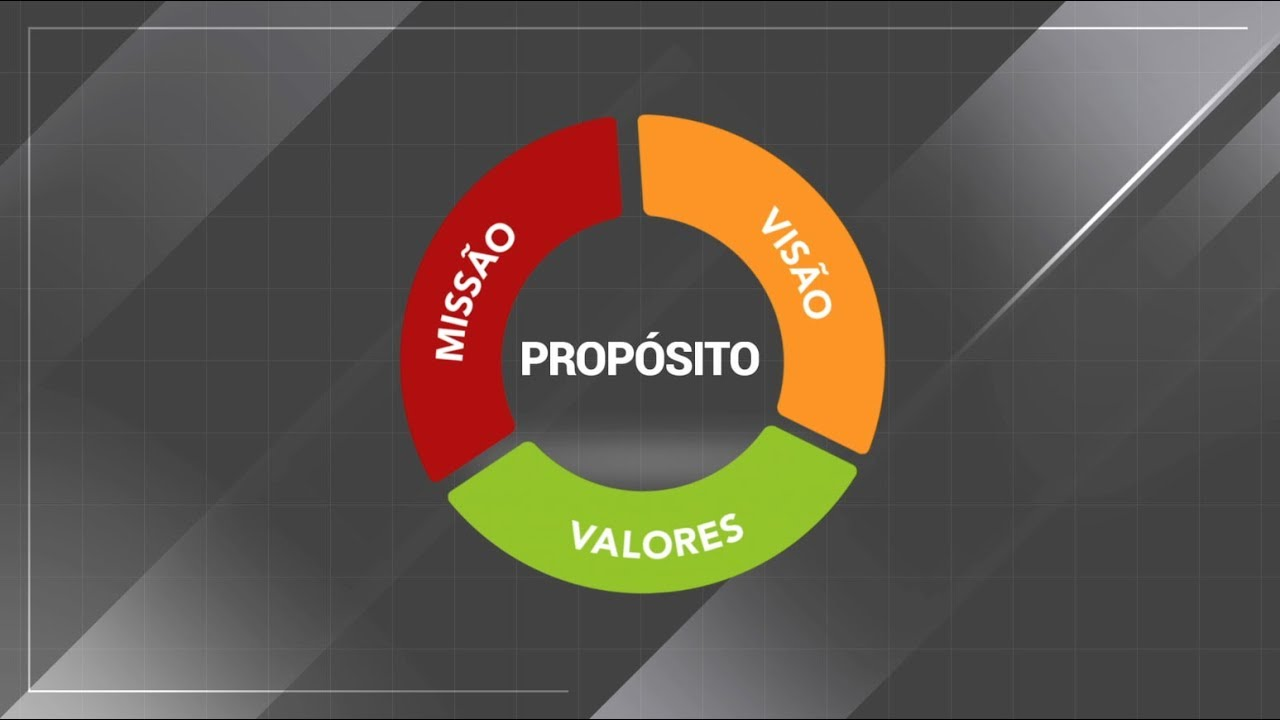 E tudo finado com a organização…
Missão
Visão 
Valores
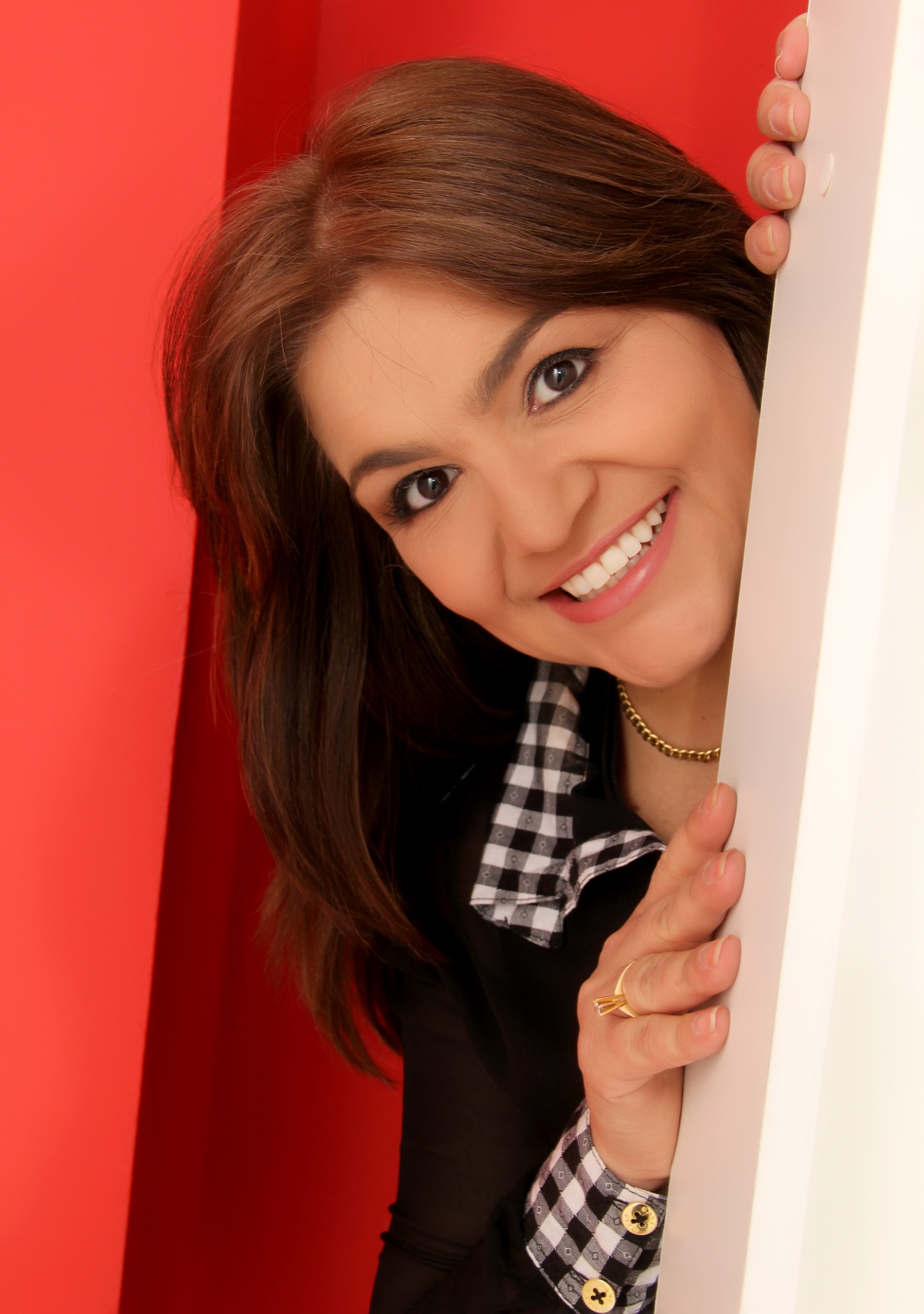 Obrigada!
Adriane Werner